闖關說明
中山國中 林世民
email：shihmin@apps.ntpc.edu.tw
電話：22508250轉220
活動設計
55道關卡設計成10條闖關路線。
依照學習階段分闖關路線
達成闖關路線上的成功條件(如11關過9關)，始具備抽獎資格。
活動設計
採預先報名制，各校須提供參加者基本資料。
闖關者當天需拿取自己的NFC手環(已對應個人資料)，依手環顏色來闖關。
10色的闖關手環對應10條路線
各校須自備支援NFC功能之讀取設備，於過關時感應手環
各關卡有對應的積分
主舞台區設置一大電視，即時顯示闖關英雄榜。
現場報名者，直接領取手環闖關，闖關路線成功時，關主協助登錄基本資料
闖關手環(手錶樣式)
內部的NFC tag預先記載以下資訊
學校、年級、姓名
闖關路線號碼

錶面貼上闖關路線代號，一線一色

錶帶印製以下資訊，以利發放及闖關
流水號
活動主題

各校報到時，請帶隊老師協助
依報名資料領取手環
依據手環流水號與學生姓名對照表發放手環
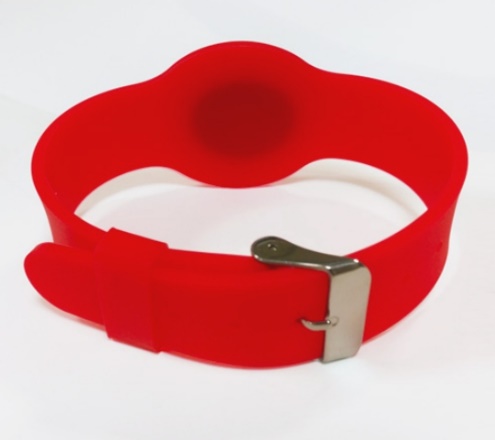 抽獎
資格：達成闖關路線的成功條件
方法：程式隨機篩選
領獎：現場領取
公佈：於活動結束後，公告於中山國中校園網頁
資料繳交